Using the Canvas APIs to do Really Cool Stuff
Chris Brandt, DVM, MS, PMP
Brandon Edwards, TAP
Overview
Quick history of LMS use at the SVM / Selection of Canvas

Review of how the SVM is using the Canvas API to
Provision course sites
Create sections and groups
Assignment of students to sections and groups
Synchronize the class schedules and additional instructors
Grade detail export
Background on SVM
4 year program
~140 students / year

Year 1-2: Block Curriculum
Year 3: Emphasis options (Small Animal / Livestock / Equine)
Year 4: Clinical rotations 

~20 Courses per term
~50 Senior Clinic Sites
Most courses have > 10 instructors
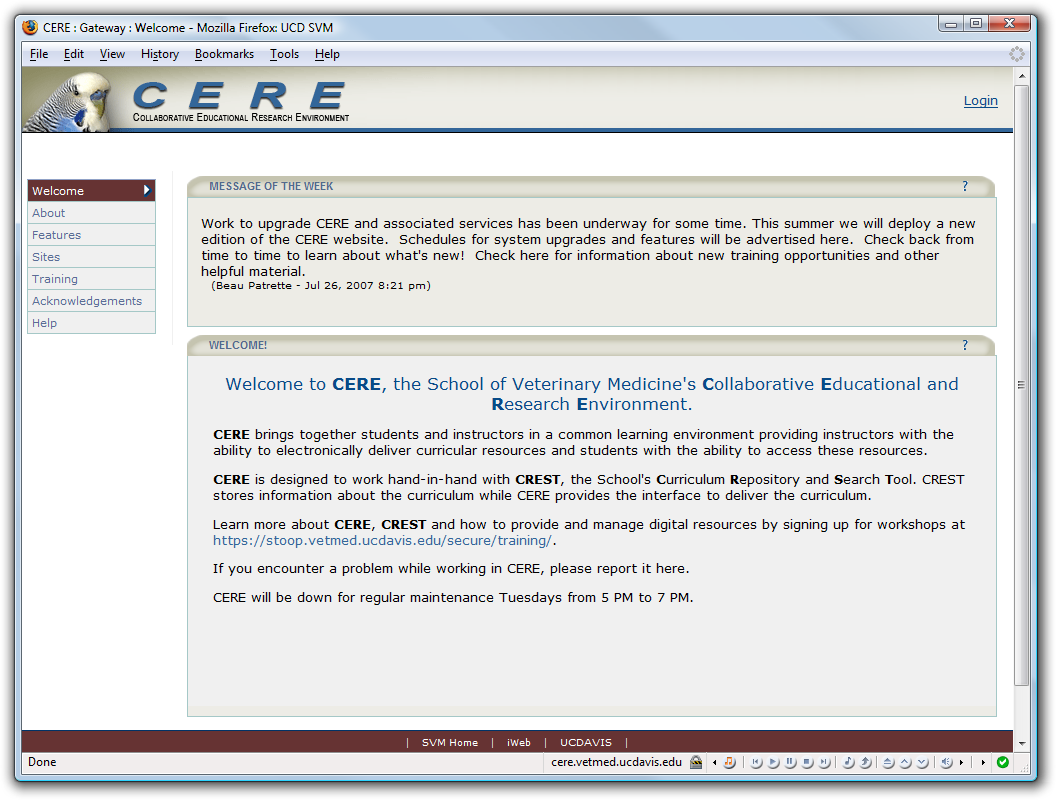 History
2005 – Sakai (CERE) / Ilios (CREST)

2013–2015 – Evaluate LMS options with Campus

2016-2017 – Pilot Canvas

Fall 2017 – Canvas Full Production
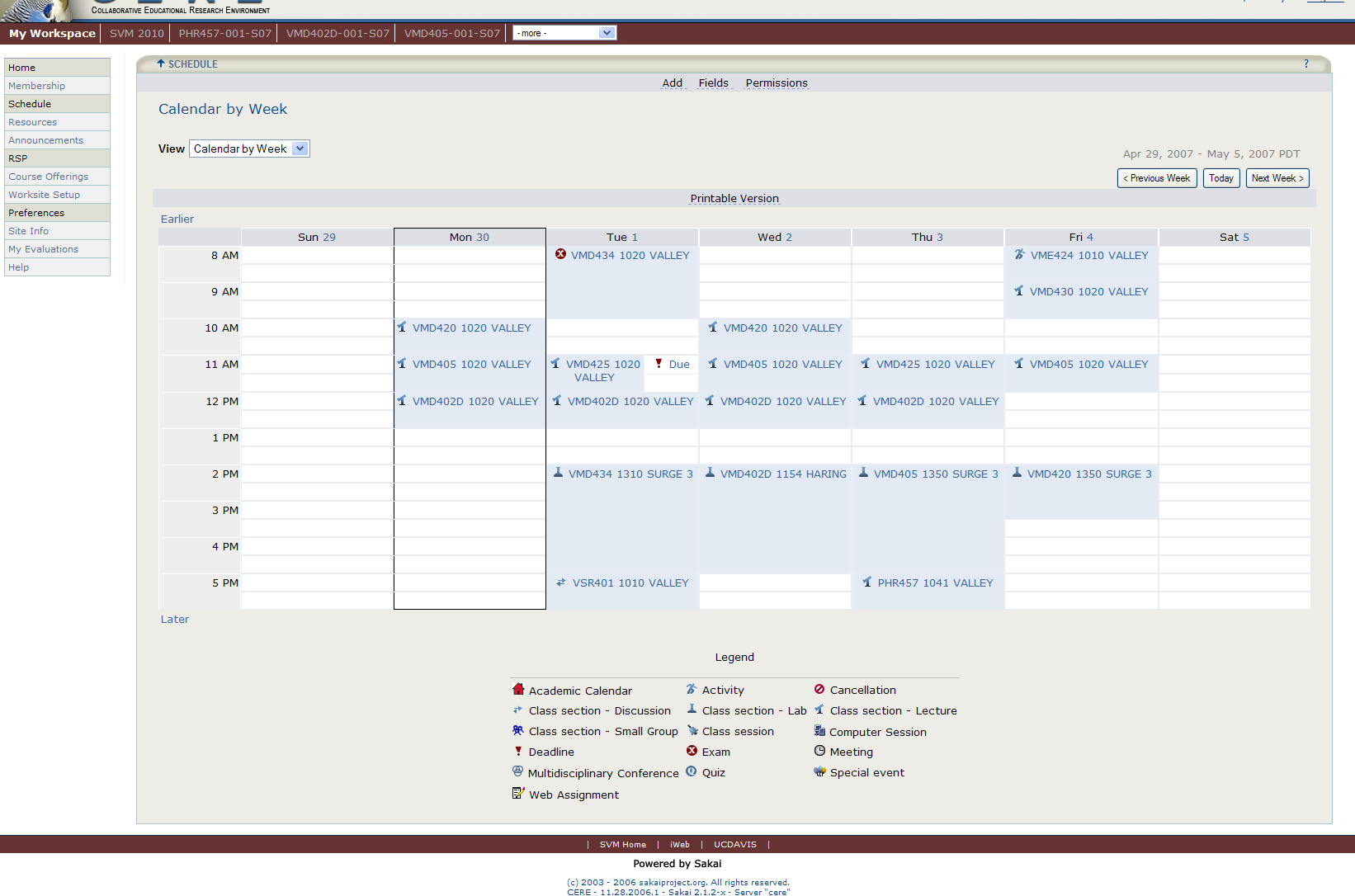 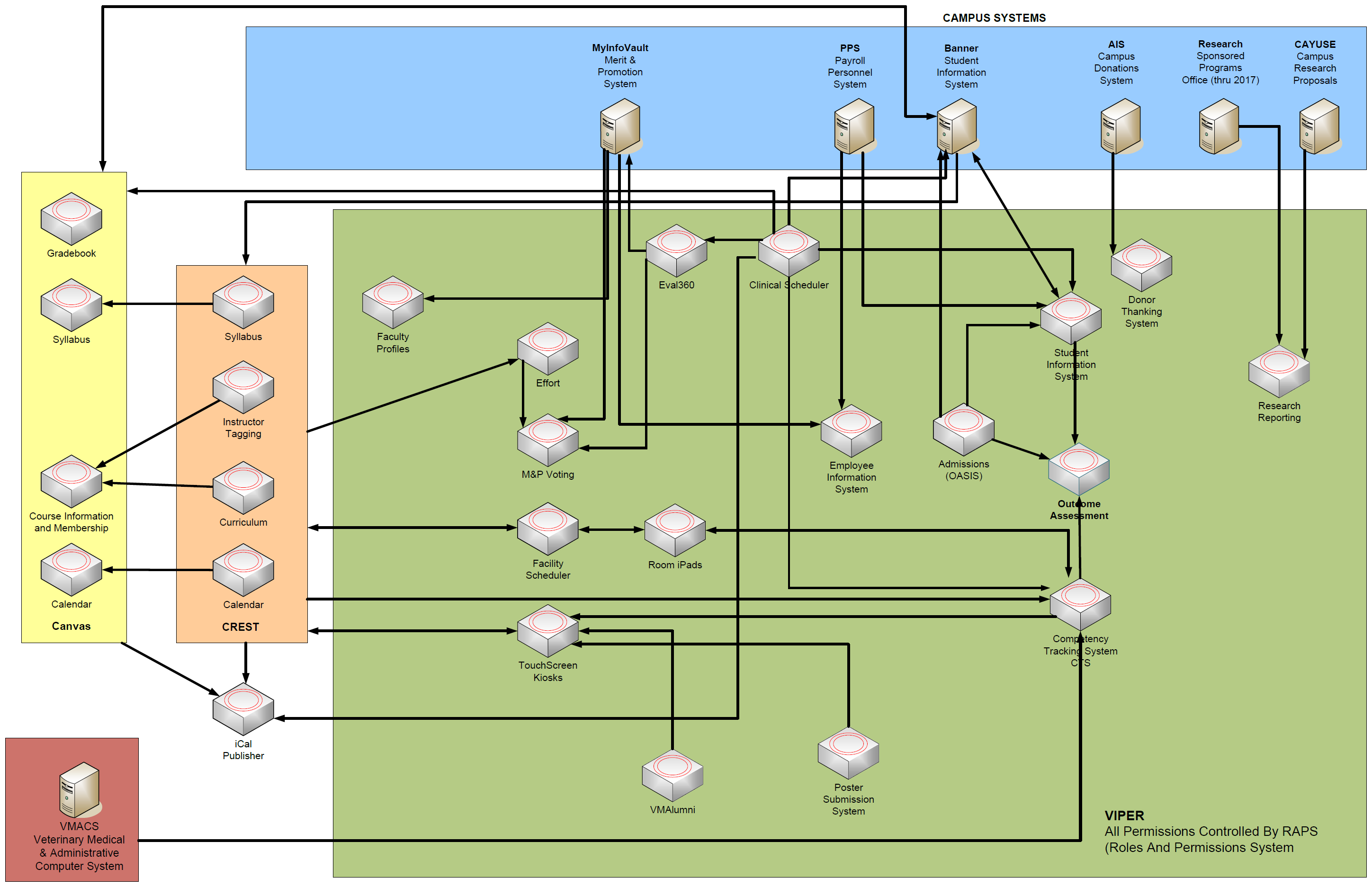 Selection of Canvas – Critical Requirements
Update the schedule automatically

Custom student schedules

Automate membership updates

Access to the data

Whatever other crazy ideas we come up with in the future…
Everything* that Canvas does when you view or save something is done via API
API Basics
Documentation - https://canvas.instructure.com/doc/api/index.html
Subaccount Admin
Create API Token

Chrome Dev Tools / Postman
Chrome Dev Tools
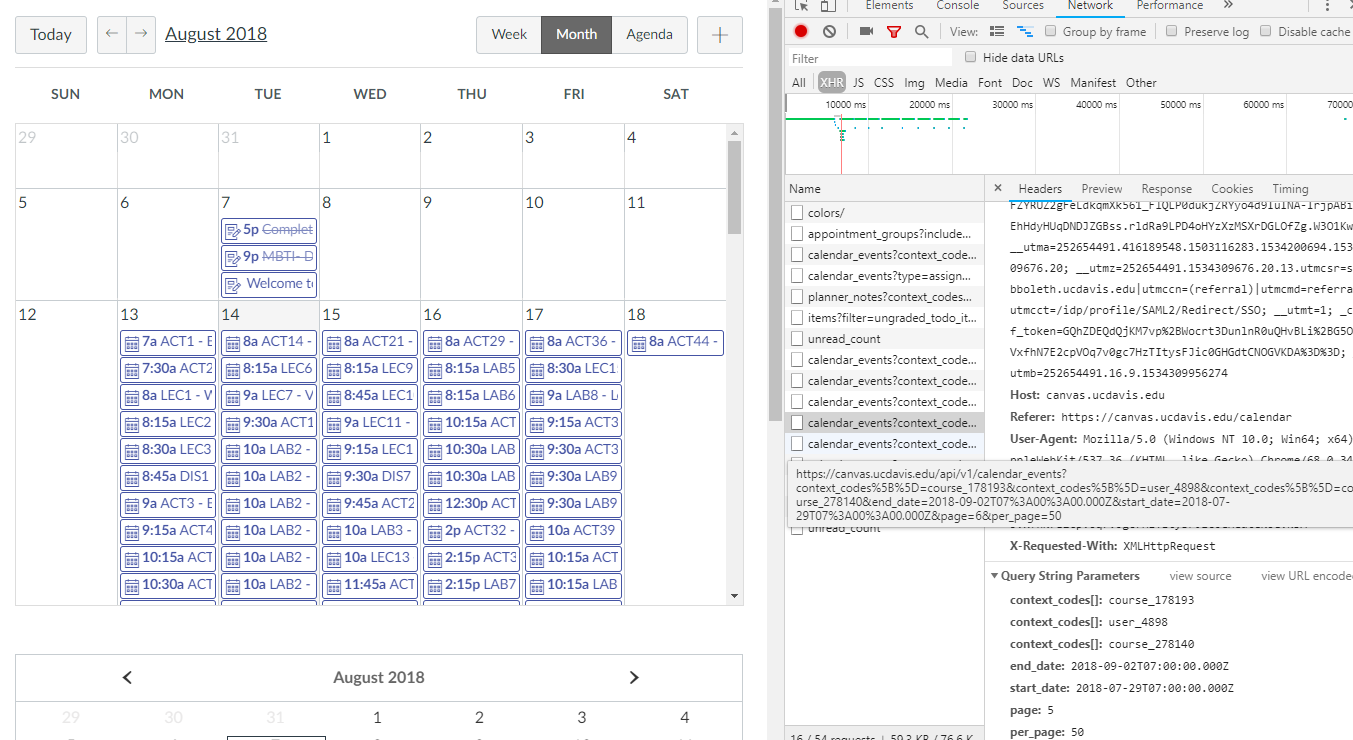 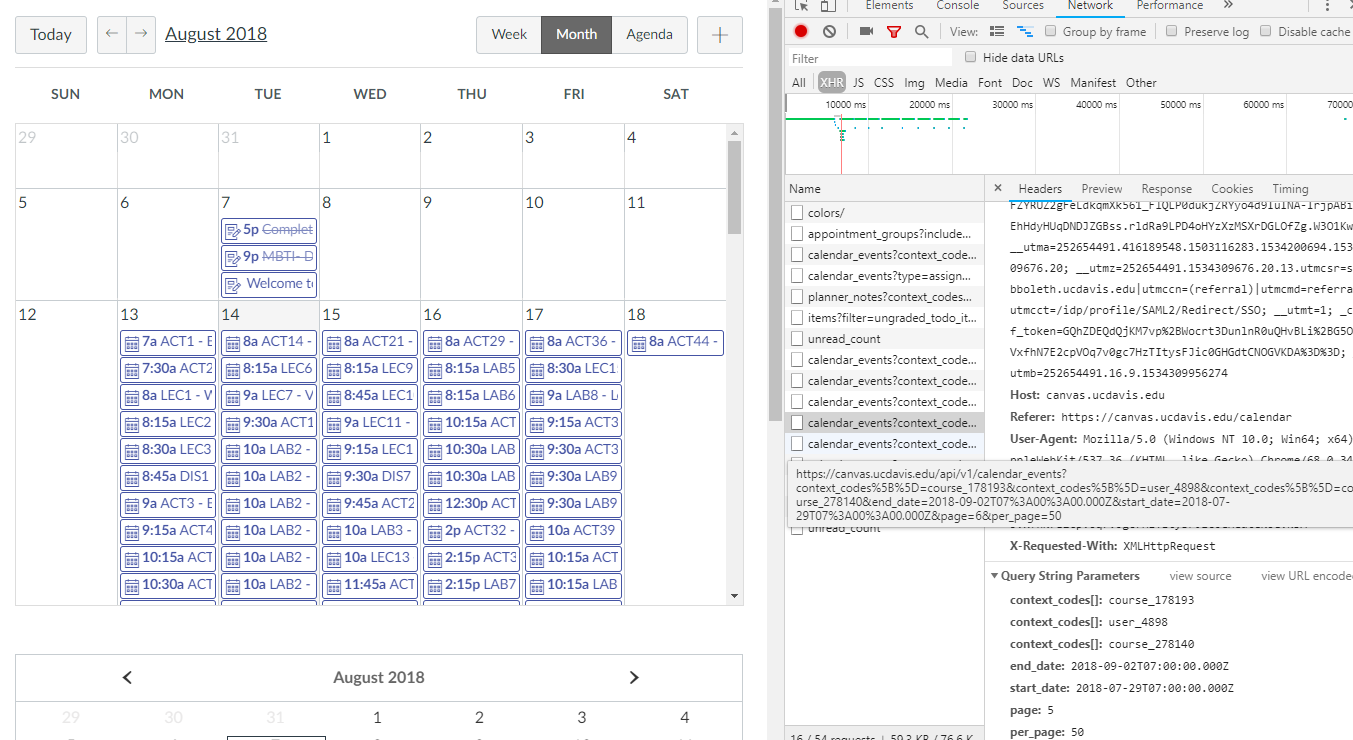 Automation of Course Provisioning
Automate course provisioning to include 
Basic Course settings
Additional LTI tools with custom endpoints
Creation of sections and groups
Assignment of students to sections and groups
Course Provisioning – Basic Course Settings
Set End Date for course to July 1 + 4 years from now.
Set Grading Mode to SVM Grading Scheme
Set “Restrict to Course Dates”

PUThttps://canvas.ucdavis.edu/api/v1/courses/[CourseID]
	course[start_at]=2018-08-13T07:18:00Z
	course[end_at]=2022-07-01T00:00:00Z
	course[restrict_enrollments_to_course_dates]=true
	course[grading_standard_id]=124

PUThttps://canvas.ucdavis.edu/api/v1/courses/[CourseID]/settings
	restrict_student_past_view=false
Course Provisioning – Syllabus Body
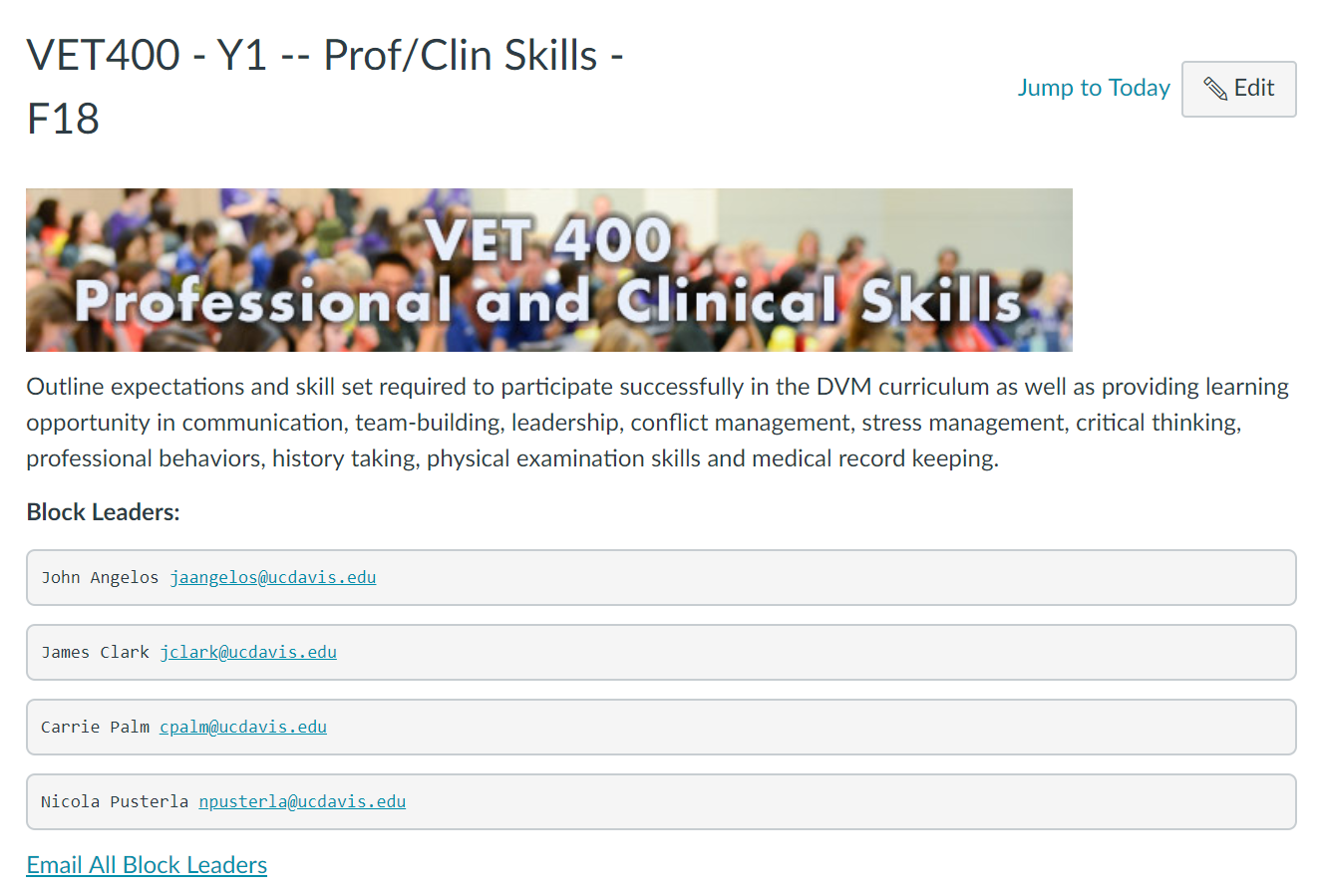 Course Provisioning – Syllabus Body
Build out the text from CREST data
Header Image
Course Description
Block leader emails

PUT
https://canvas.ucdavis.edu/api/v1/courses/[CourseID]	course[syllabus_body]=
<p><img src=https://secure.vetmed.ucdavis.edu/Crest/CourseBanners/VET412.jpg></p><p>Basic mechanisms, etiology, causes and the approach to diagnosis and treatment of cancer with emphasis on veterinary patients.</p><p><strong>Block Leaders: </strong></p><pre>Michael Kent <a href=mailto:mskent@ucdavis.edu>mskent@ucdavis.edu</a></pre><pre>Luke Witten <a href=mailto:lwittenburg@ucdavis.edu>lwitten@ucdavis.edu</a></pre><p><a href=mailto:mskent@ucdavis.edu,lwitten@ucdavis.edu>Email All Block Leaders</a></p>
Course Provisioning – Redirect tools in Nav
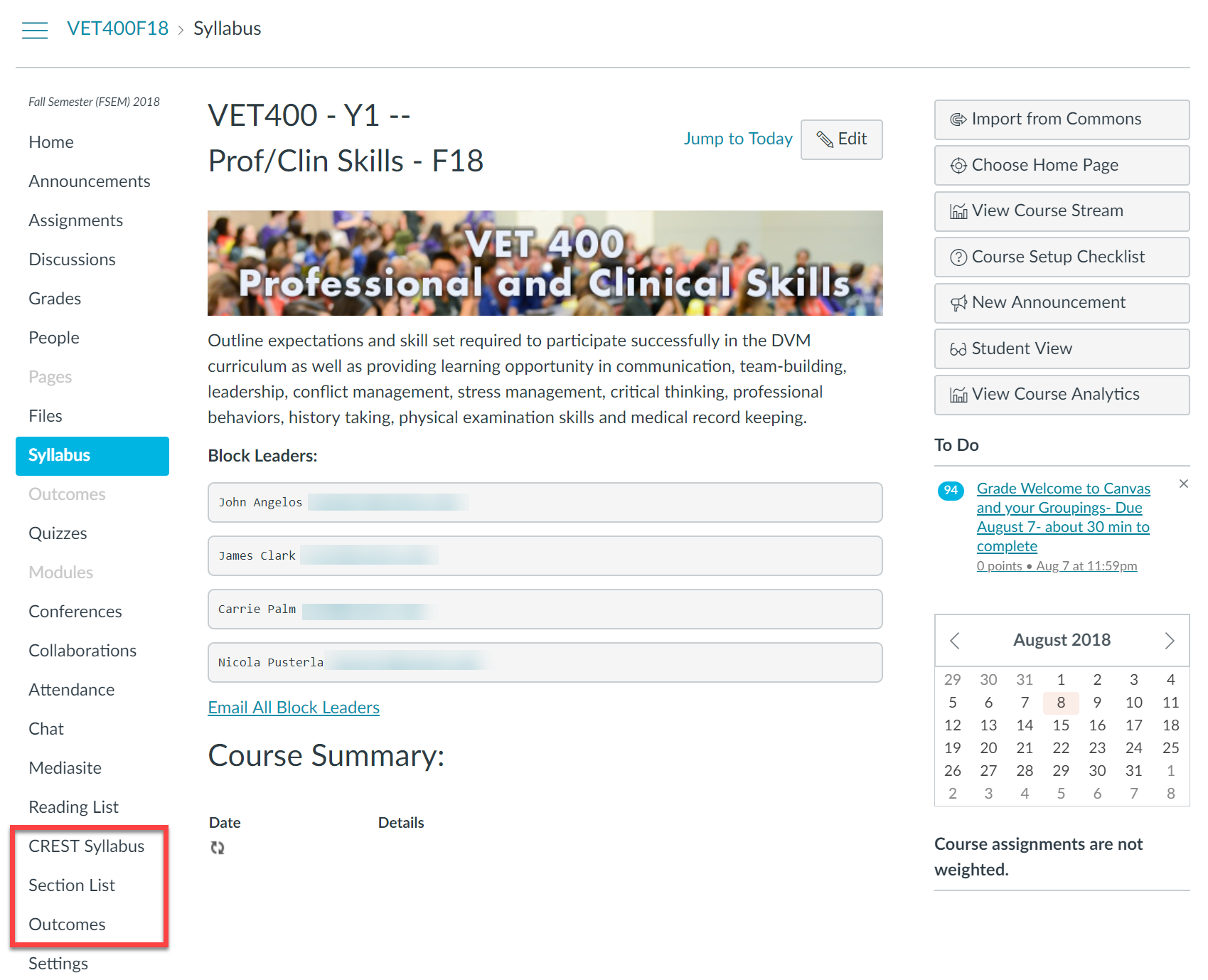 Course Provisioning – Redirect tools in Nav
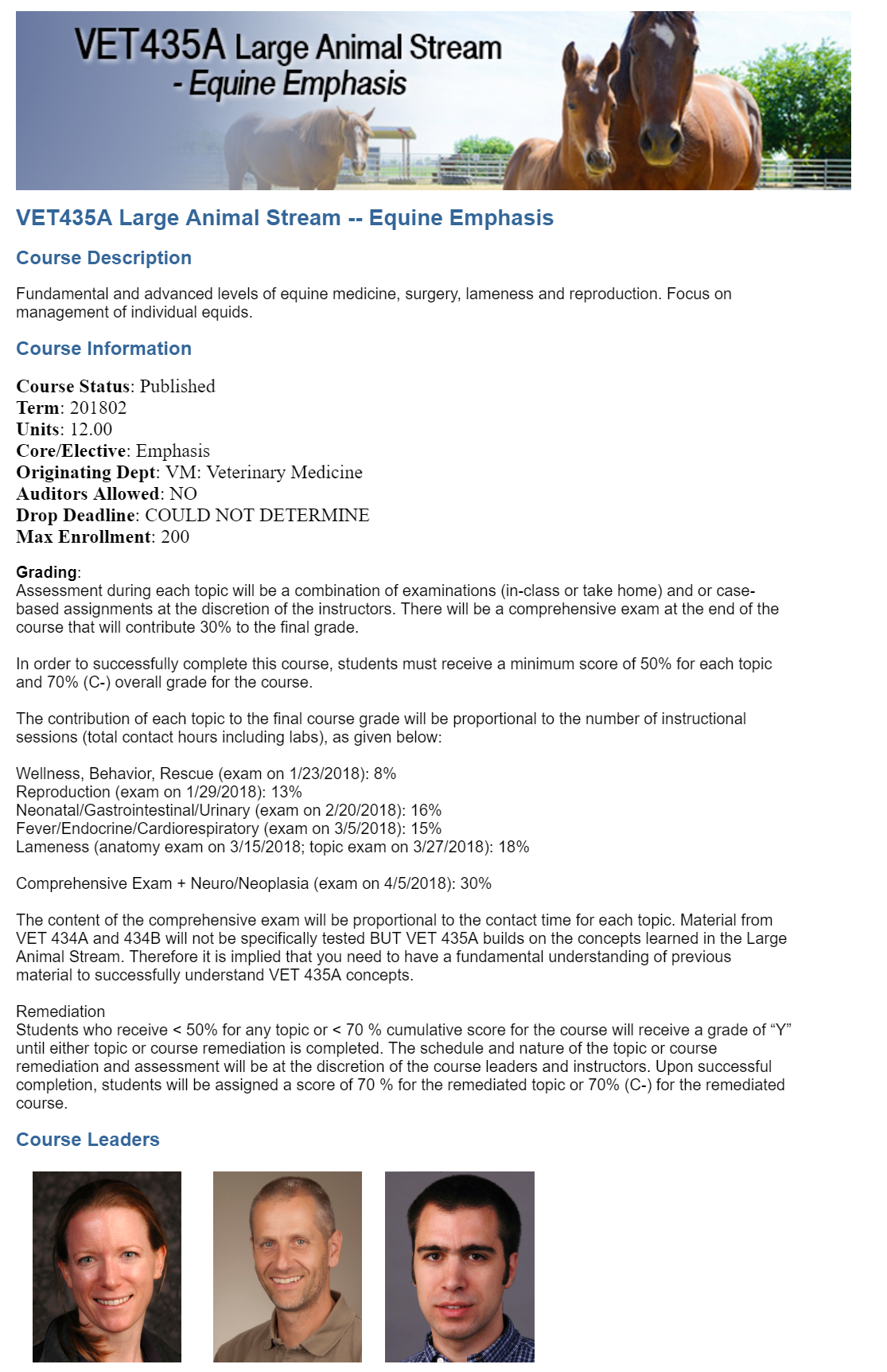 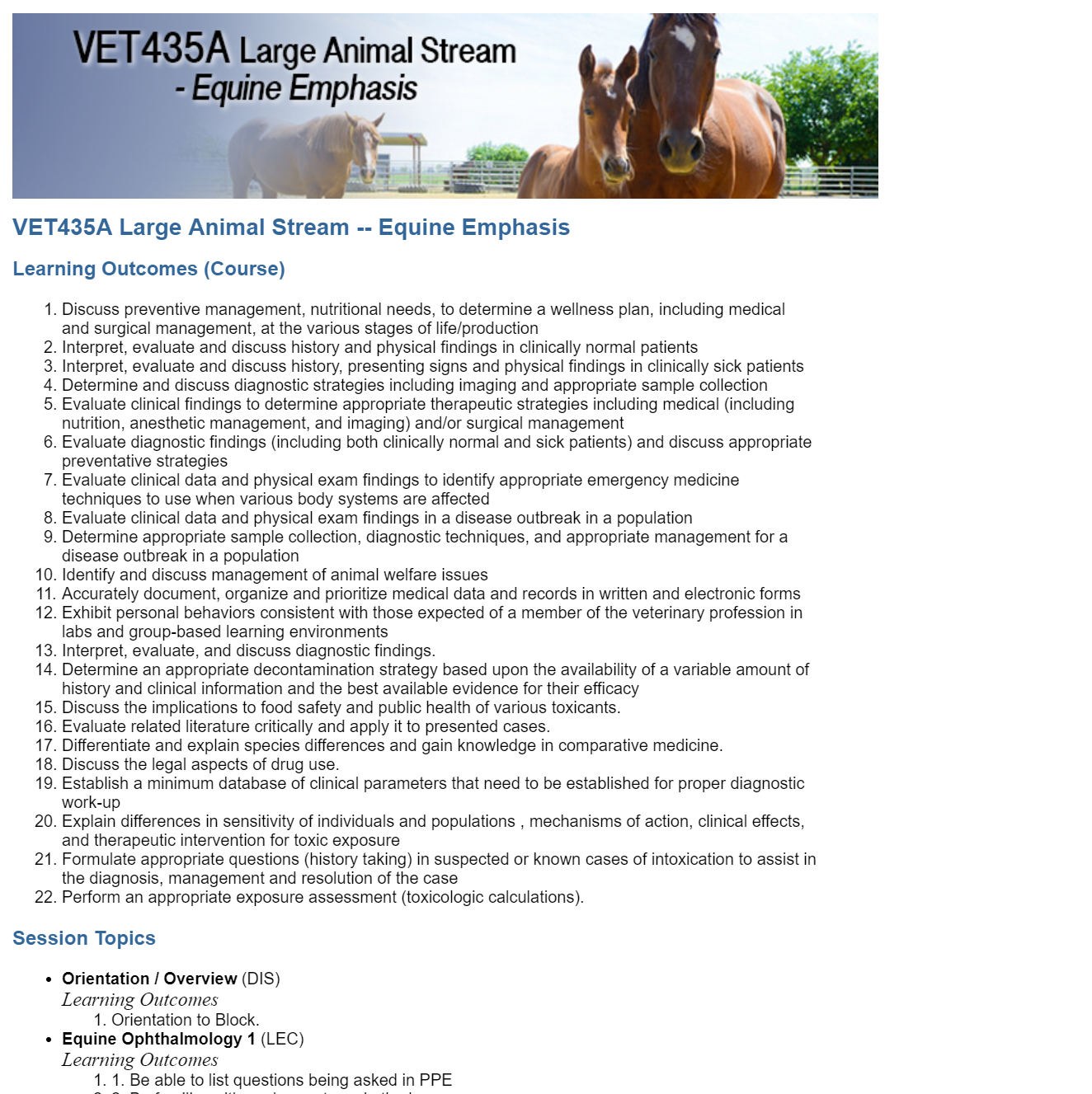 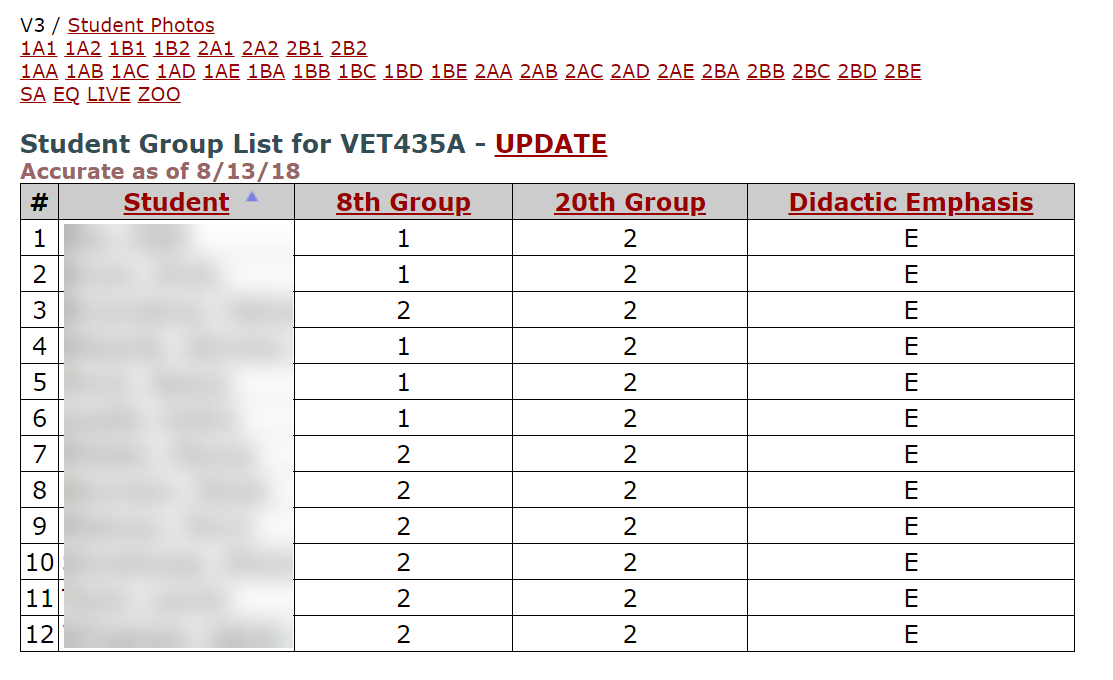 Course Provisioning – Redirect tools in Nav
POST
https://canvas.ucdavis.edu/api/v1/courses/[CourseID]/create_tool_with_verification/
custom_fields_string:
consumer_key:N/A
shared_secret:N/A
name:My New Redirect Tool
app_center_id:redirect
config_settings:
name:My%20New%20Redirect%20Tool
url:https%3A%2F%2Fwww.google.com
new_tab:1
course_navigation:1
Course Provisioning – Sections & Groups
Identify which sections and groups are required for this course
Grab the data from Canvas for which sections exist
Create any missing sections
Repeat for groups
Section Hierarchy - Eighths
Whole Class
1
2
1B
2B
1A
2A
1A2
1B1
1B2
2A1
2A2
2B1
2B2
1A1
Section Hierarchy – Twentieths – Years 1 & 2
Whole Class
1
2
1A
1B
2A
2B
1AA
1AB
1AC
1AD
1AE
1BA
1BB
1BC
1BD
1BE
2AA
2AB
2AC
2AD
2AE
2BA
2BB
2BC
2BD
2BE
Course Provisioning – Sections & Groups
Get Sections (GET)
https://canvas.ucdavis.edu/api/v1/courses/[CourseID]/sections
Create Sections (POST)
https://canvas.ucdavis.edu/api/v1/courses/[CourseID]/sections	course_section[name]=1AA

Update Sections (PUT)
https://canvas.ucdavis.edu/api/v1/courses/[CourseID]/sections/[sectionID]	course_section[name]=1AB

Similar for Groups
Canvas – People List
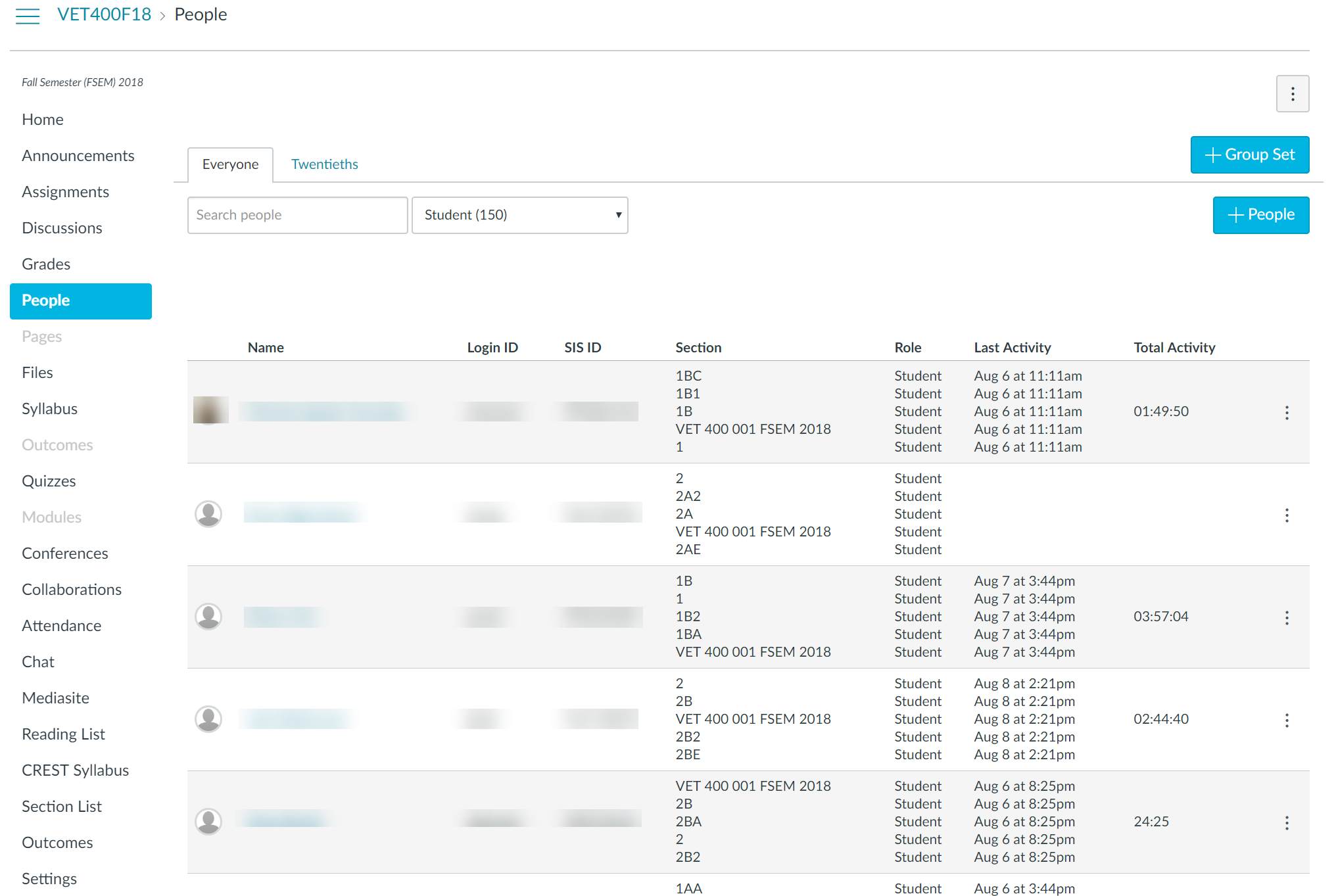 Canvas Group Management
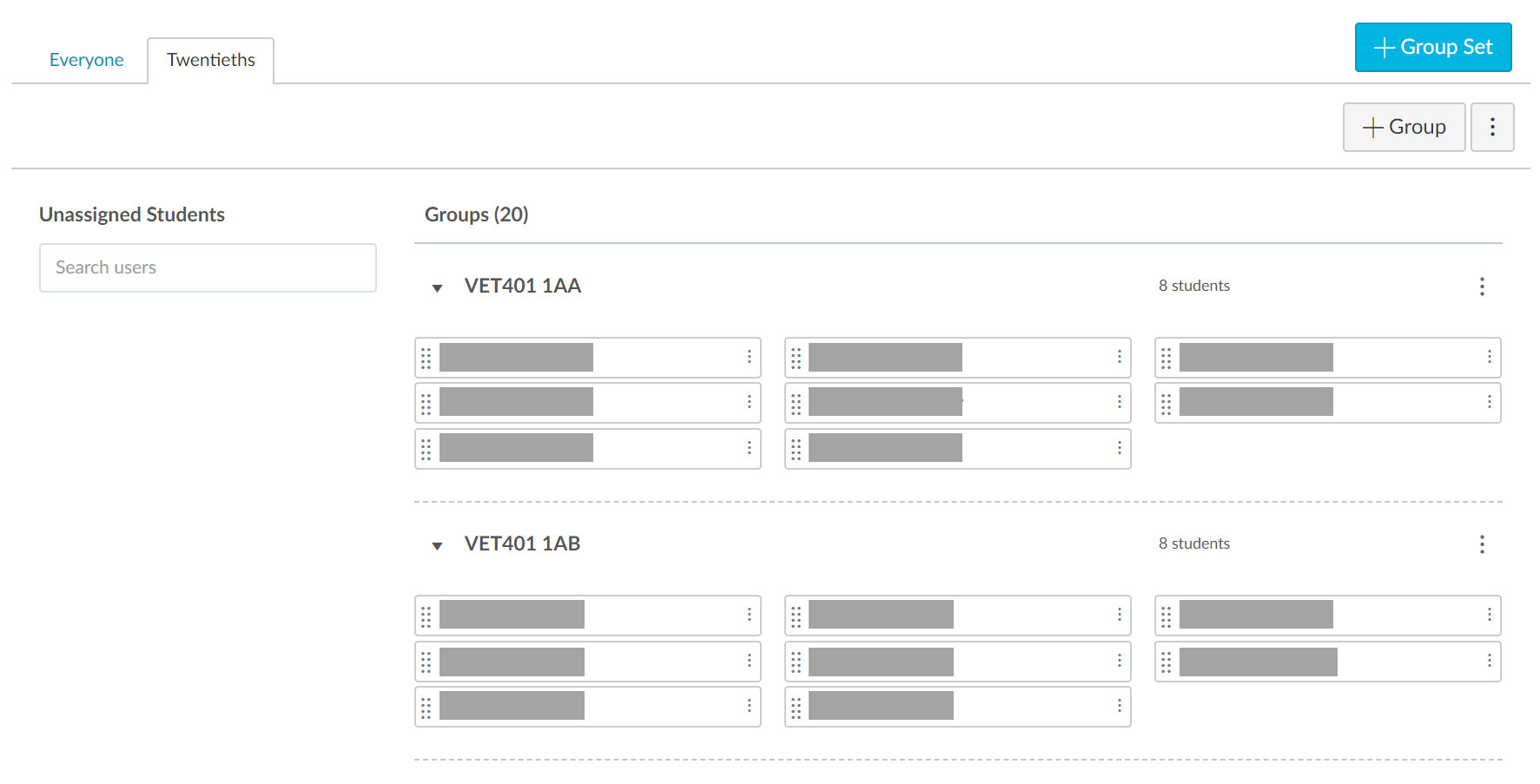 Synchronization of Class Schedule
Course sessions and offerings are stored in Curriculum Database (CREST)
No edits allowed directly in Canvas
Student specific view based on Section membership
Synchronization starts once the Course has been set to ‘Published’
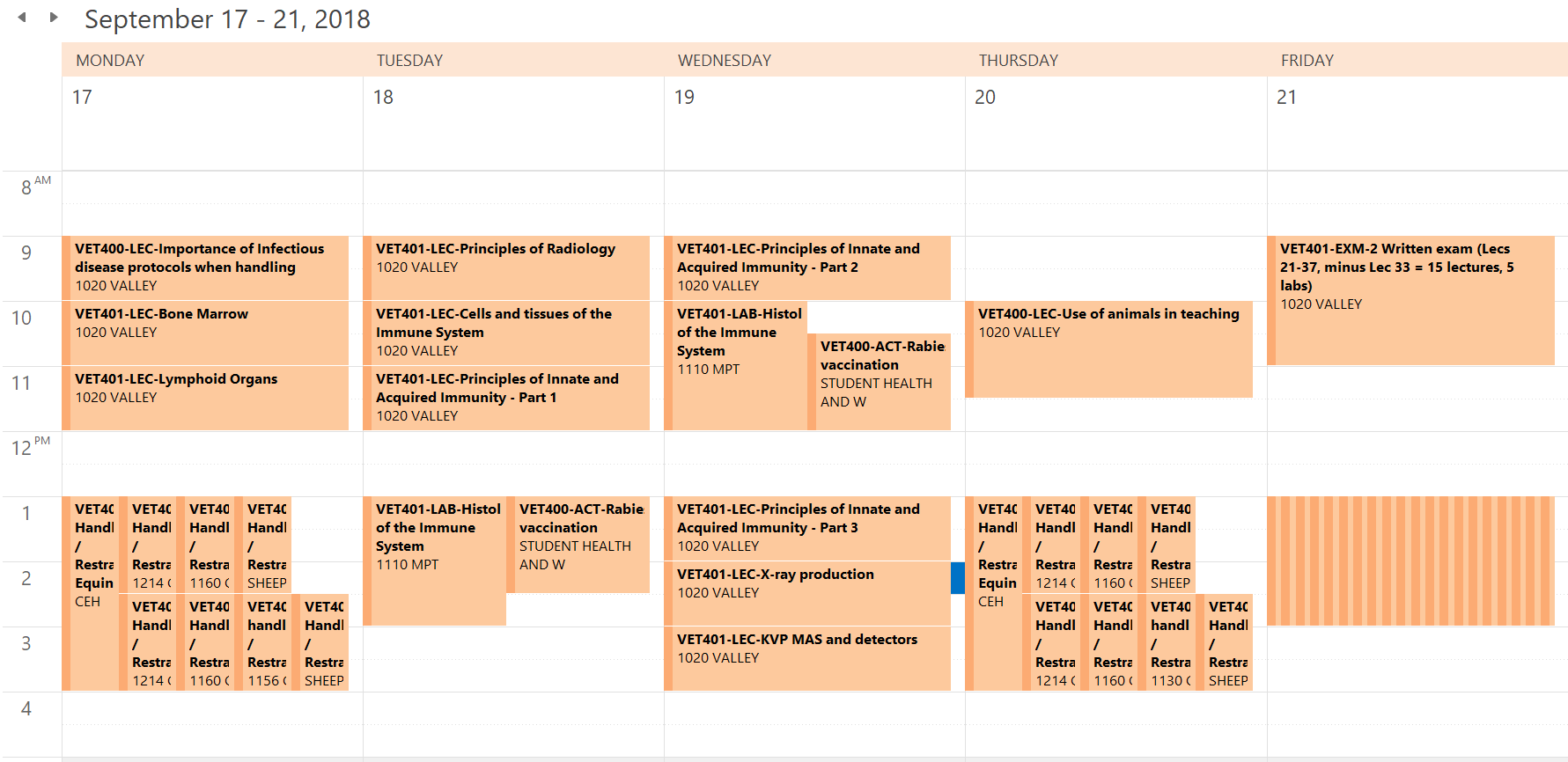 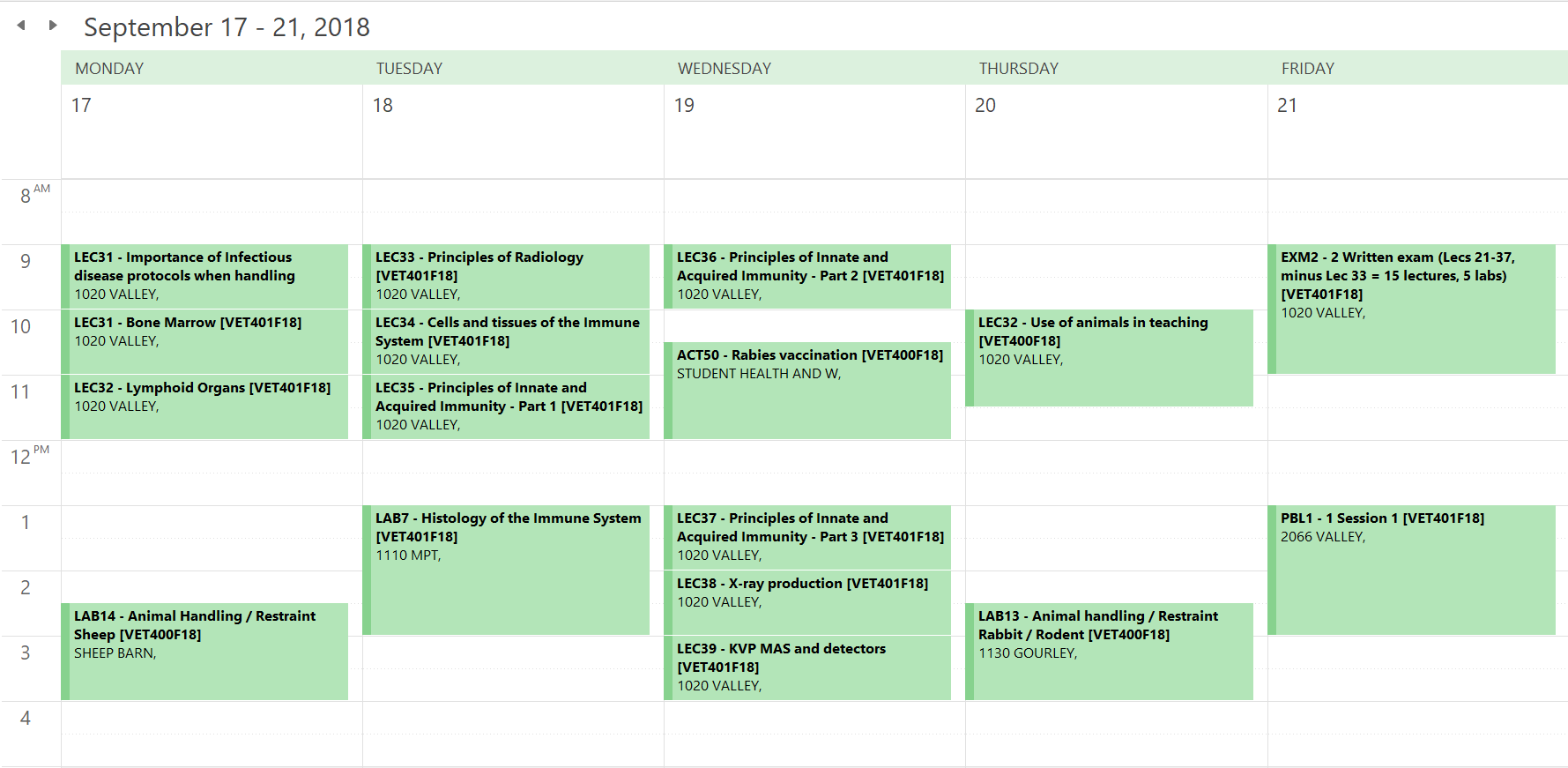 Section Specific Calendar Events
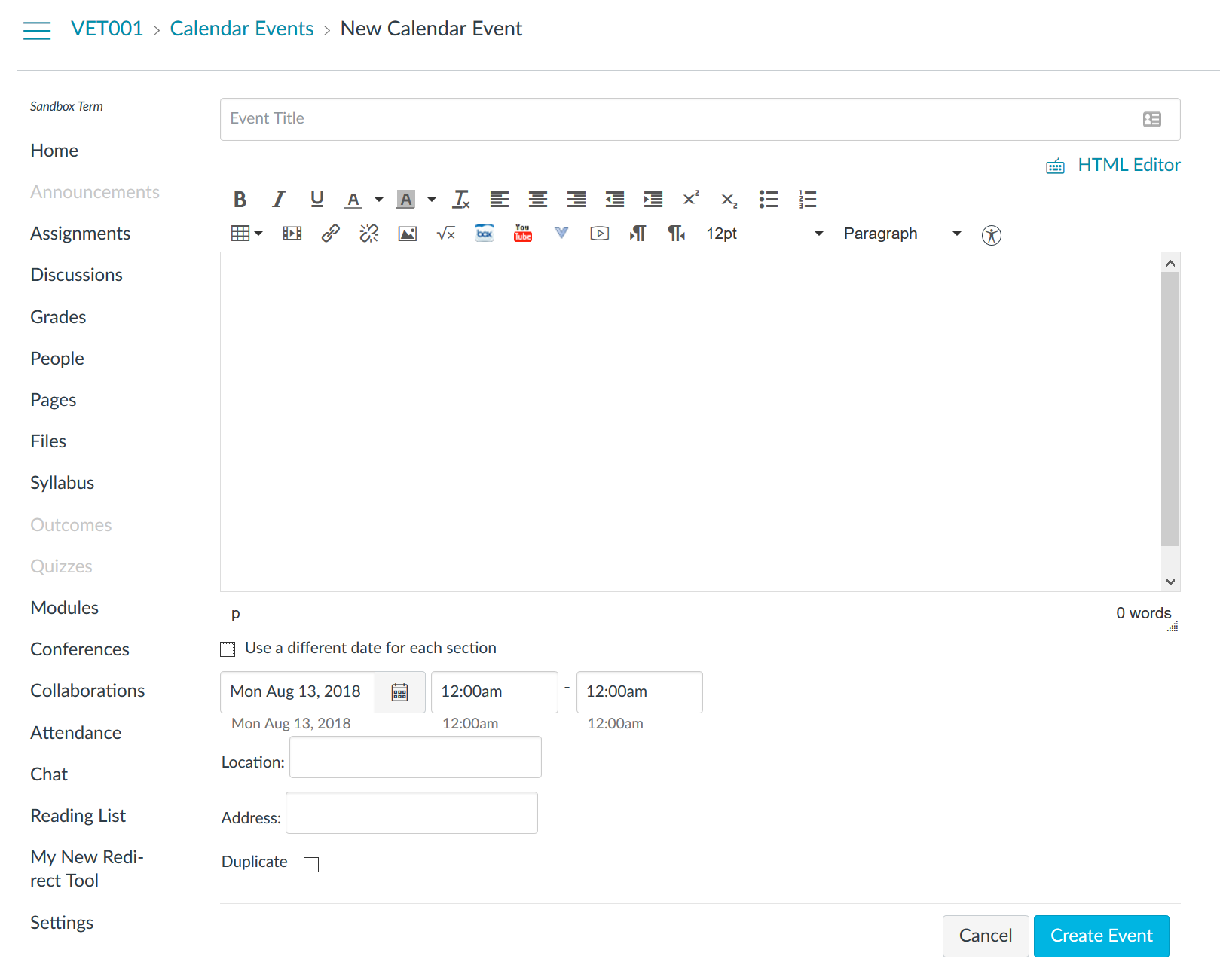 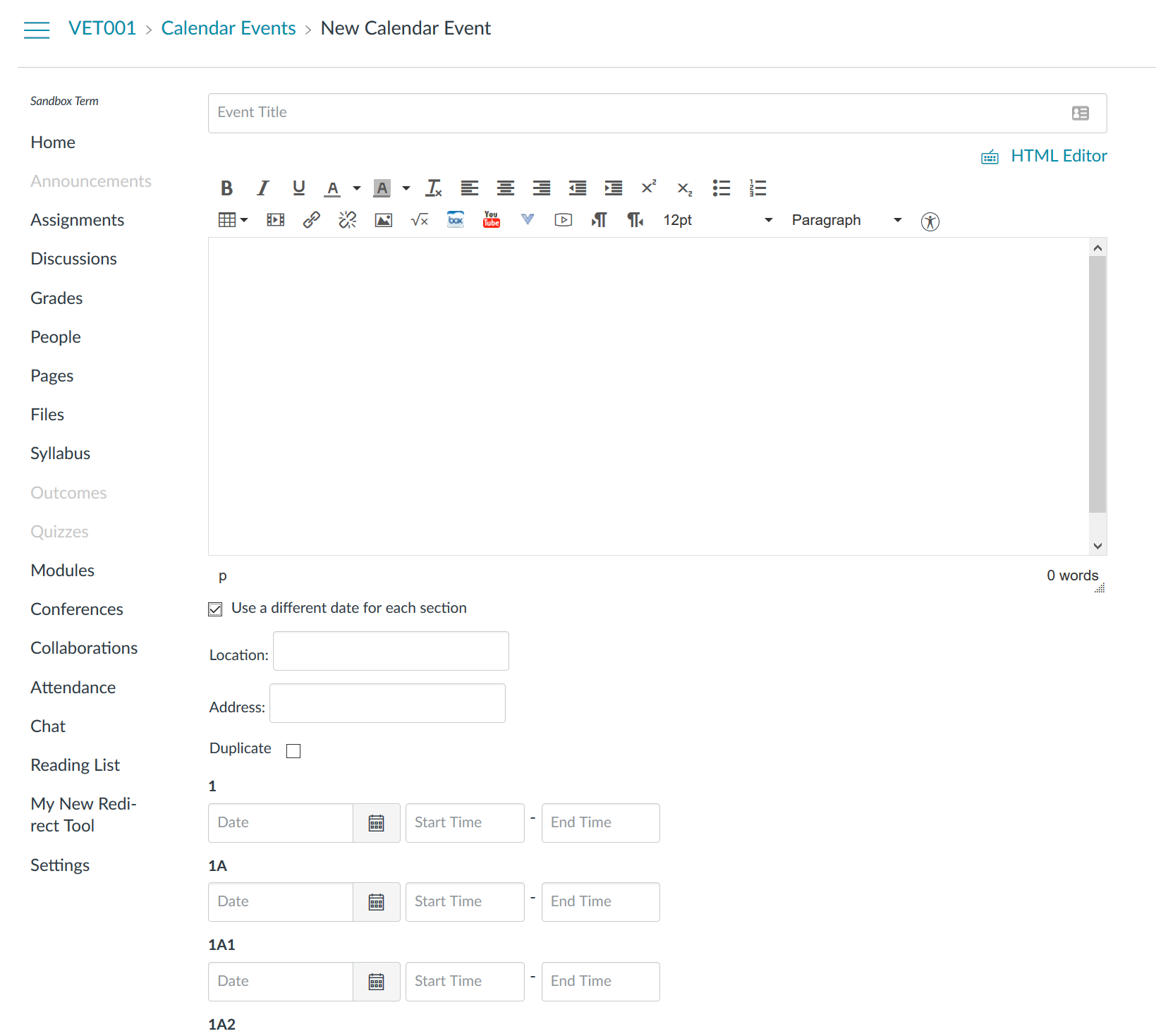 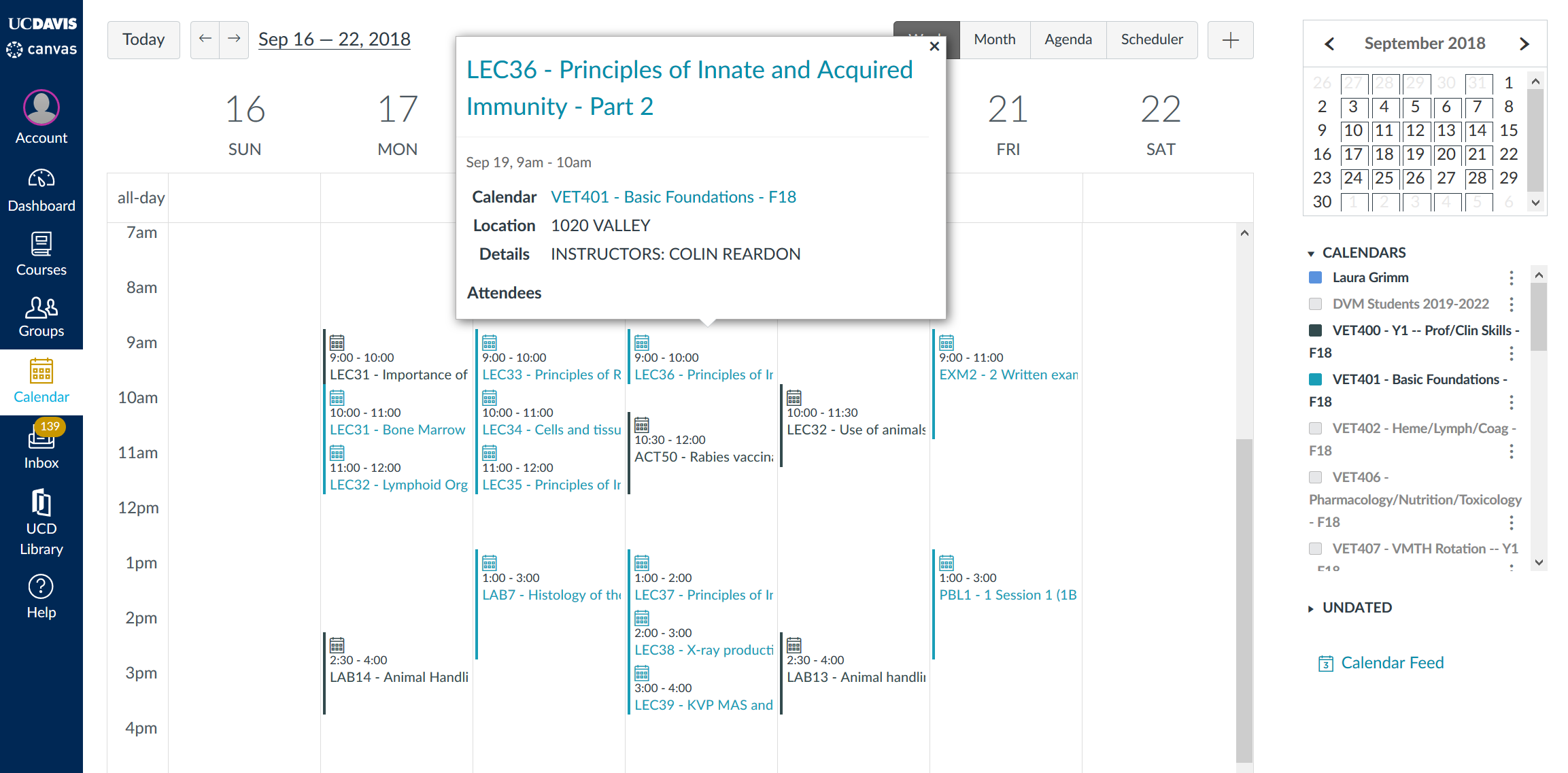 Synchronization of Class Schedule
For each course in term
Get all the offerings from CREST 
Get all offerings from Canvas for Course
GET
https://canvas.ucdavis.edu/api/v1/calendar_events	all_events=1	context_codes[]=course_[courseID]	excludes[]=assignment	excludes[]=child_events	type=event	page=1	per_page=100
Compare with CREST
Create / Update / Delete as required
Update CREST database with EventID
Synchronization of Class Schedule - Create
POST
https://canvas.ucdavis.edu/api/v1/calendar_events
calendar_event[title]=ACT1 – Session Title
calendar_event[location_name]=1047 VALLEY
calendar_event[description]=INSTRUCTORS: CHRIS BRANDT calendar_event[context_code]=course_[CourseID]
calendar_event[time_zone_edited]=Pacific Time (US & Canada)
calendar_event[start_at]=2018-12-25T16:00:00Z
calendar_event[end_at]=2018-12-25T17:00:00Z
calendar_event[child_event_data][1][context_code]=course_section_[SectionID]
calendar_event[child_event_data][1][start_at]=2018-12-25T16:00:00Z
calendar_event[child_event_data][1][end_at]= 2018-12-25T17:00:00Z
Synchronization of Class Schedule – Update
PUT 
https://canvas.ucdavis.edu/api/v1/calendar_events/[EventID]
calendar_event[title]=DSL1 - Examination of the respiratory/cardiovascular tract in large animals-review
calendar_event[location_name]=TBA
calendar_event[description]=INSTRUCTORS: CHRIS BRANDT
calendar_event[context_code]=course_[CourseID] calendar_event[time_zone_edited]=Pacific Time (US & Canada)
calendar_event[start_at]=2018-10-15T15:00:00Z
calendar_event[end_at]=2018-10-15T17:00:00Z
Synchronization of Class Schedule – Delete
DELETE
https://canvas.ucdavis.edu/api/v1/calendar_events/[EventID]
Synchronization of Instructors
Get all assigned instructors for the course
Get the currently assigned instructors
Create or Delete as necessary

GET
https://canvas.ucdavis.edu/api/v1/courses/[CourseID]/enrollments 
role[]=TeacherEnrollment,per_page=100,page=1

POST
https://canvas.ucdavis.edu/api/v1/sections/[SectionID]/enrollments
enrollment[type]=TeacherEnrollment,
enrollment[user_id]=sis_user_id:[BannerID],
enrollment[role_id]=[RoleID],
enrollment[enrollment_state]=active
Auditing the Course
For Faculty / Staff who want to review material in course
Get list of currently joined courses
Select from list of available courses
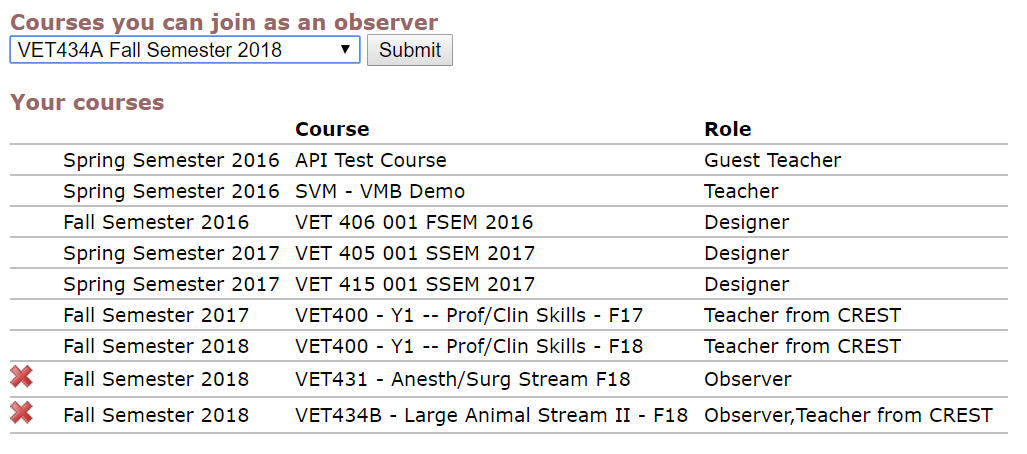 Auditing the Course
For Faculty / Staff who want to review material in course
Get list of currently joined courses
Select from list of available courses

POST
https://canvas.ucdavis.edu/api/v1/sections/[SectionID]/enrollments
enrollment[type]=TeacherEnrollment,
enrollment[user_id]=sis_user_id:[BannerID],
enrollment[role_id]=[RoleID],
enrollment[enrollment_state]=active
Auditing the Course – Concluded Courses
If the course is already concluded, need to temporarily open it up for enrollment

PUThttps://canvas.ucdavis.edu/api/v1/courses/[CourseID]
	course[end_at]=2018-08-17T17:00:00Z
	course[restrict_enrollments_to_course_dates]=true

POST
https://canvas.ucdavis.edu/api/v1/sections/[SectionID]/enrollments
enrollment[type]=TeacherEnrollment,
enrollment[user_id]=sis_user_id:[BannerID],
enrollment[role_id]=[RoleID],
enrollment[enrollment_state]=active

Then update back to the original close date and set “restrict…” to false
Course Grade Analysis
Get Mean, Median, and Standard Deviation for Courses within Canvas
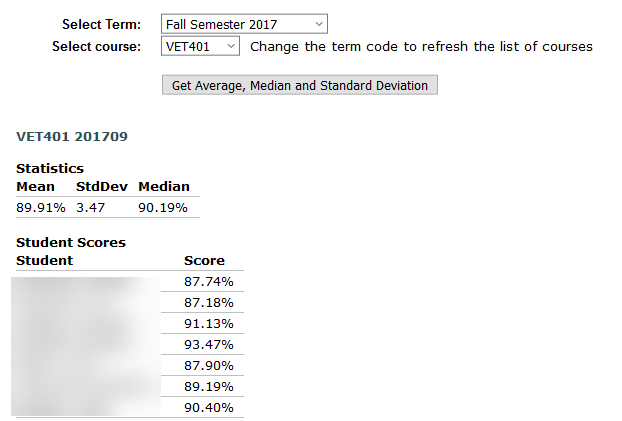 Course Grade Analysis
Get Students in Course
Get Assignment Groups
Get Student Submissions for these students
Issues We Have Overcome
Paging
Only 100 results per request so need to chain these together
Performance
Each request takes ~200ms to return
Use Threads to parallelize this work
Data Oops…
Department staff adding teachers / Tas – Sync removing them
Add roles for “Teacher from CREST” / “Dept Proxy from CREST”
Questions?